Volunteer induction
Induction trainer:
Job role:
-------------------------------------------------------------------------------------------------------------------------------------------------------------
Age Cymru is a registered charity 1128436. Company limited by guarantee and registered in Wales and England 6837284. Registered office address Ground Floor, Mariners House, Trident Court, East Moors Road, Cardiff CF24 5TD. © Age Cymru 2023
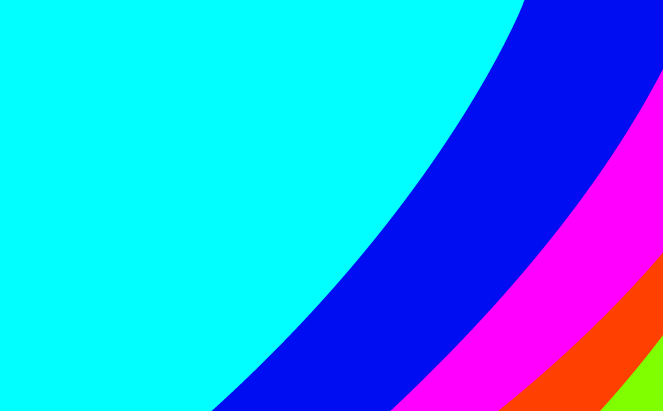 [Speaker Notes: Thanks for coming
 
 Intro to trainers and their roles in Healthy Ageing Team]
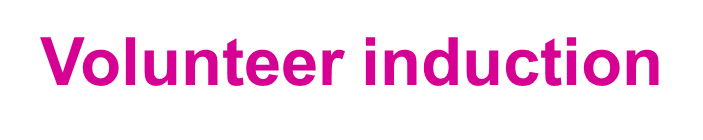 How long will the induction take

  What the induction will cover
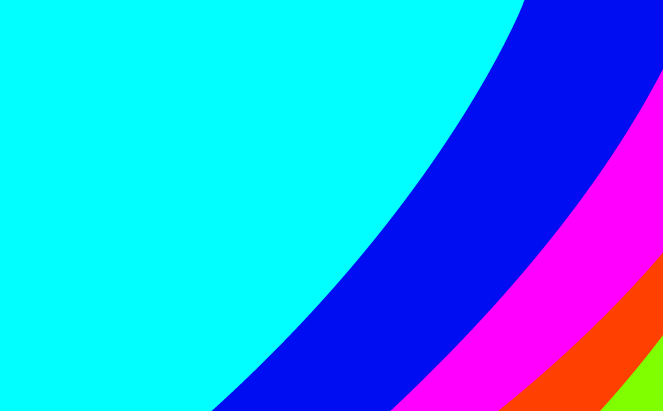 [Speaker Notes: Thanks for coming
 
 Intro to trainers and their roles in Healthy Ageing Team]
Volunteer induction
Details about your Organisation

Your organisations name
Goal and Objectives Vision/Mission/Values
Background of your organisation
What your organisation delivers
Details on Projects and Services your Organisation offers
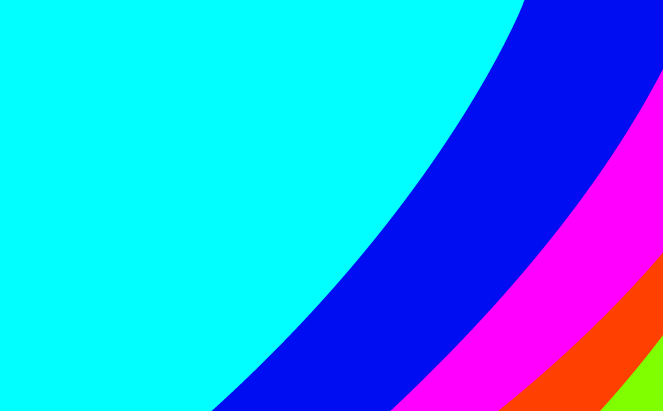 [Speaker Notes: All about Age Cymru, as per slide]
Volunteer Journey
Volunteer role
Supporting Care Home activities with the care home activity coordinator
 
Using communication resources to engage residents

Assisting staff and residents with planned activities

Helping facilitate hobbies and interests 

Assisting residents with digital communications
Click to add text
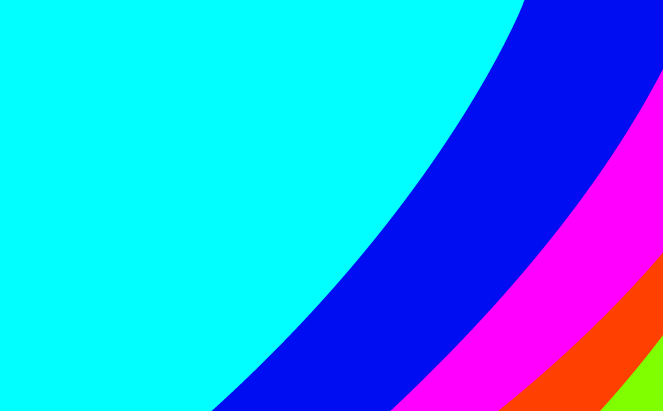 What you can expect from us
To offer equal opportunities 
To match your skills and experiences with the right role for you wherever possible
To ensure that you know what is expected of you
To provide an induction programme and support your introduction to Age Cymru and resolve any concerns at an early stage.
To offer appropriate training to enable you to develop your capabilities
To reimburse agreed out of pocket expenses.
To celebrate success and recognise loyalty and dedication
To respect volunteers 
Consistently encourage two-way communication
To provide a clearly identified supervisor who is responsible for the day to day management and guidance of your work.
To make necessary arrangements to ensure your health, safety and welfare as a volunteer.
To ensure that you are fully protected by our public liability and personal accident insurance.
To provide a reference which will include periods of service and the tasks carried out.
To consult you about decisions that affect you.
Looking after you
Different emotions that all people feel at differing times
The role of a volunteer may be new
The care home environment may be new to you
You may meet people who are at the end of their lives, who may want to plan the end of their lives
It is important that you take good care and give concern to your own thoughts and feelings
It is normal and natural to have emotions. It is how you respond to them that is important
Please always talk to someone you trust about how you are feeling. Acknowledging how you feel is part of the process of dealing with your emotions
Talk to us.
Click to add text
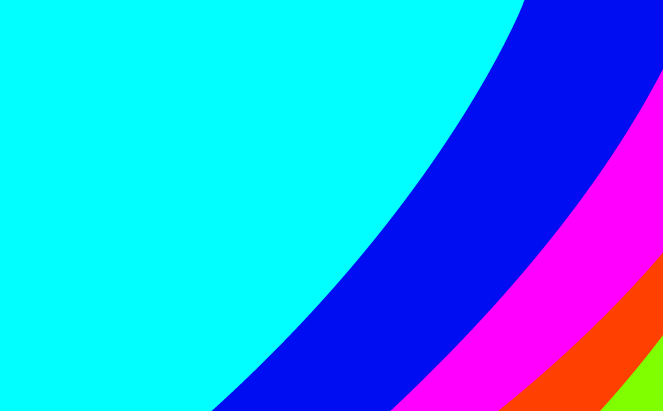 Volunteer Policies
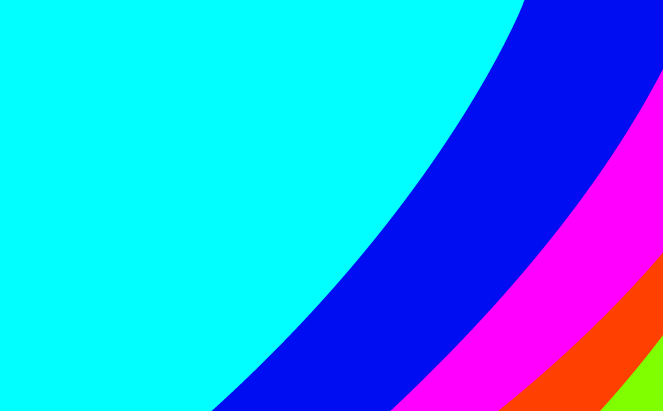 [Speaker Notes: A full suite of Volunteer policy and procedures are available upon request which cover topics such as  Health and Safety policy, Equality and Diversity policy through to Volunteer Expenses policy.   Today we are going through the following:

  Volunteer Confidentiality Agreement
  Code of Conduct
  Dress Code
  First Aid training (if required)
  Expense claim form and procedure
  Volunteer hours form
  Social Media Policy
Hand out volunteer expense procedure, claim form (yellow) and volunteer hours form (pink)]
Training
Safeguarding 
Why it is important
Safeguarding officer details 
introduction of Safeguarding training

Dementia Communication training
Becoming more dementia aware and gaining an understanding of how the world feels through the eyes of a person with dementia can help volunteers to engage with the residents they spend time with, encouraging them to open their hearts and see the person behind the dementia and then develop more meaningful and enjoyable engagement with them – REAL Communication.
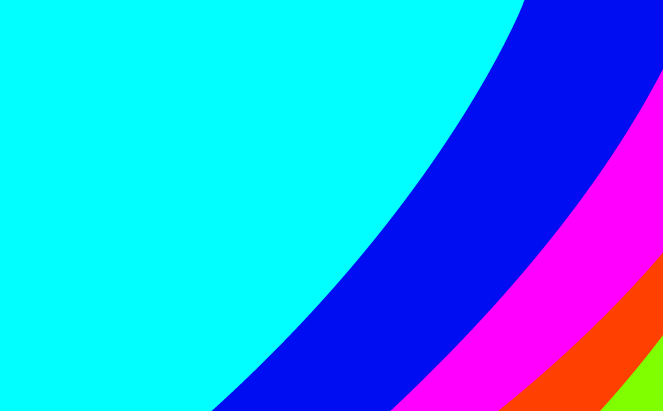 Useful Resources
For the latest Welsh Government guidance on Covid and care homes click on the link below
Care homes and social services: coronavirus | Sub-topic | GOV.WALES
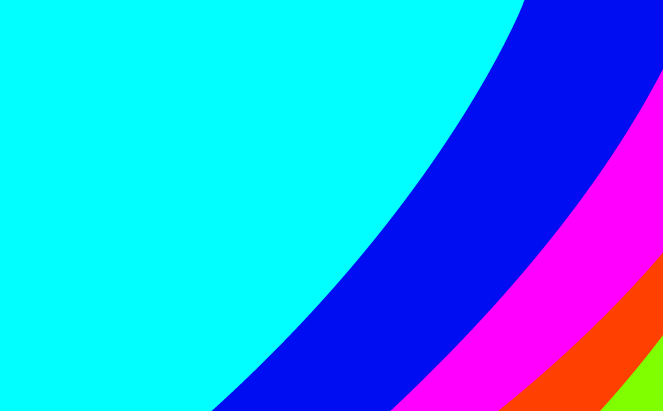 Any questions
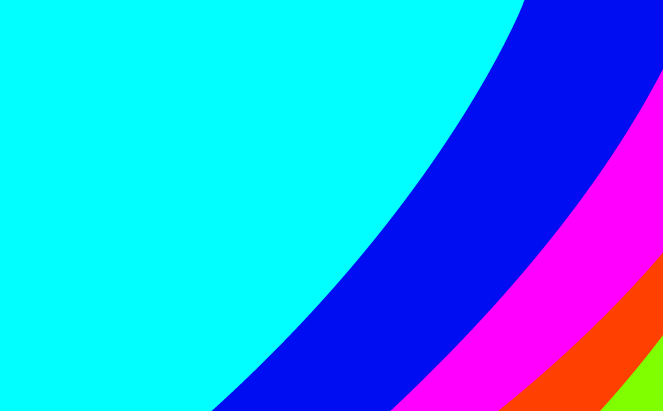 Care Home Team:

Staff and job roles
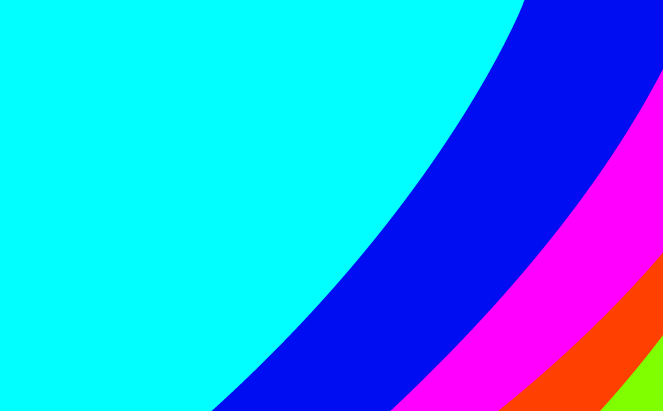 Care home contact details and web address